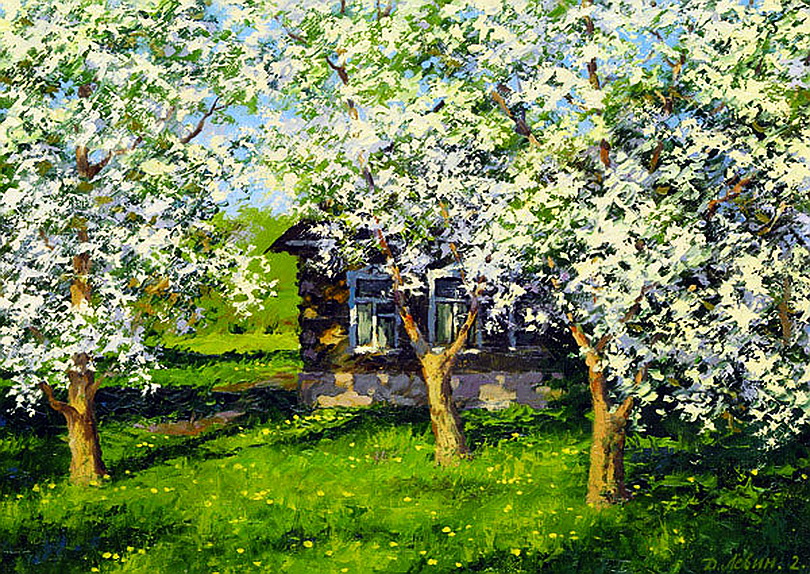 Времена года
Интегрированный урок  музыки и ИЗО 
6 класс
Пейзаж
П.Брейгель «Охотники на снегу»
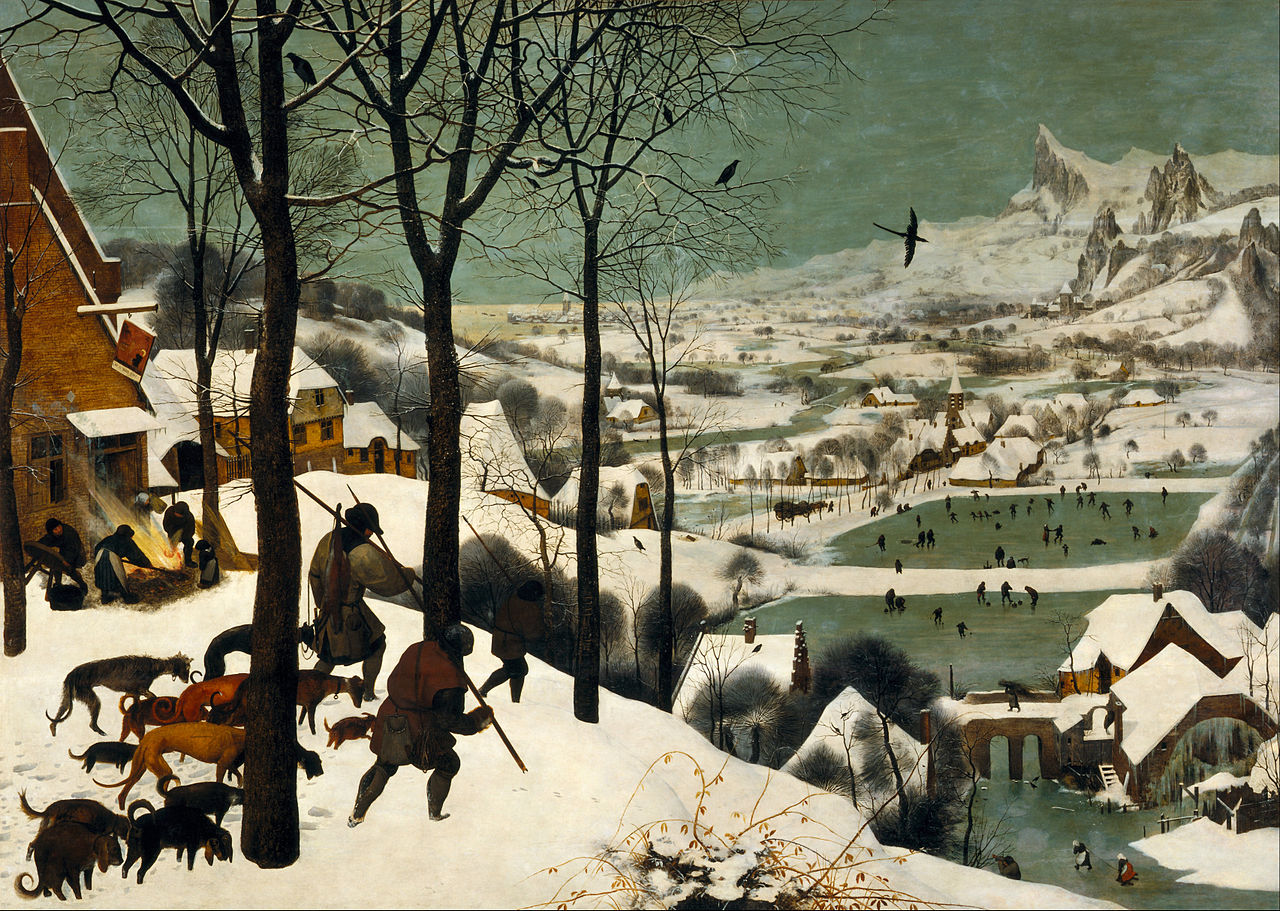 Даниэль ван дер Путтен
 «Зима»
Т.Яблонская « Утро»
Грабарь «Февральская лазурь»
Б.Кустодиев  «Зима»
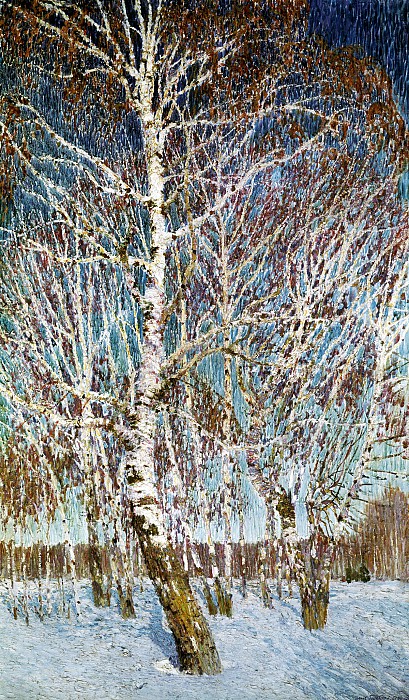 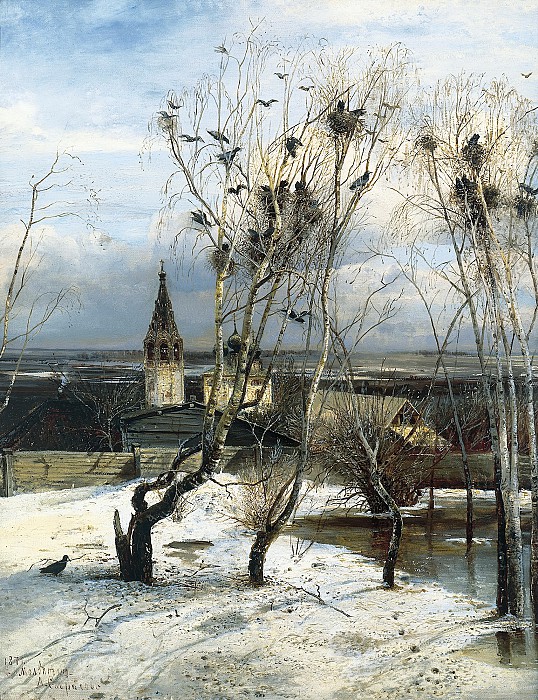 И. Левитан «Март»
А.Саврасов
«Грачи прилетели»
Шишкин «Дубовая роща»
И. Левитан «Золотая осень»
М.Келехсаев
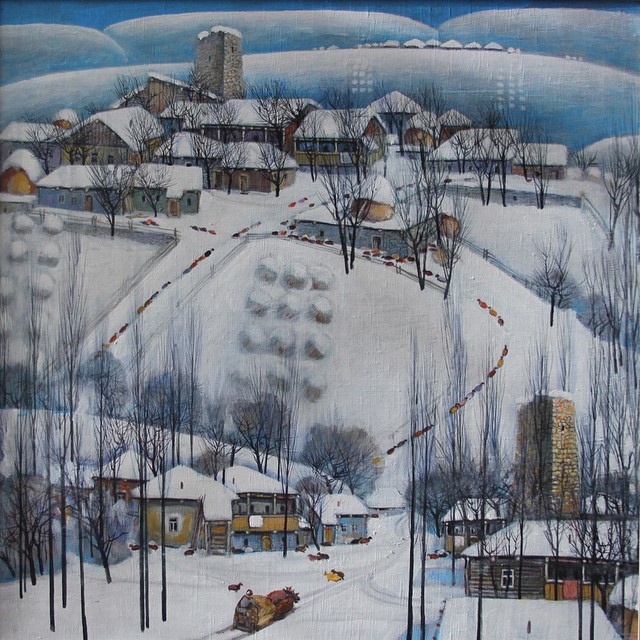 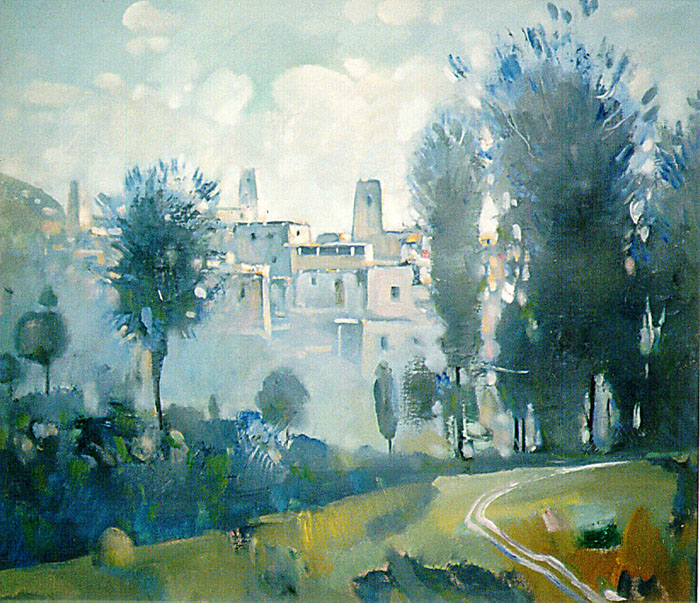 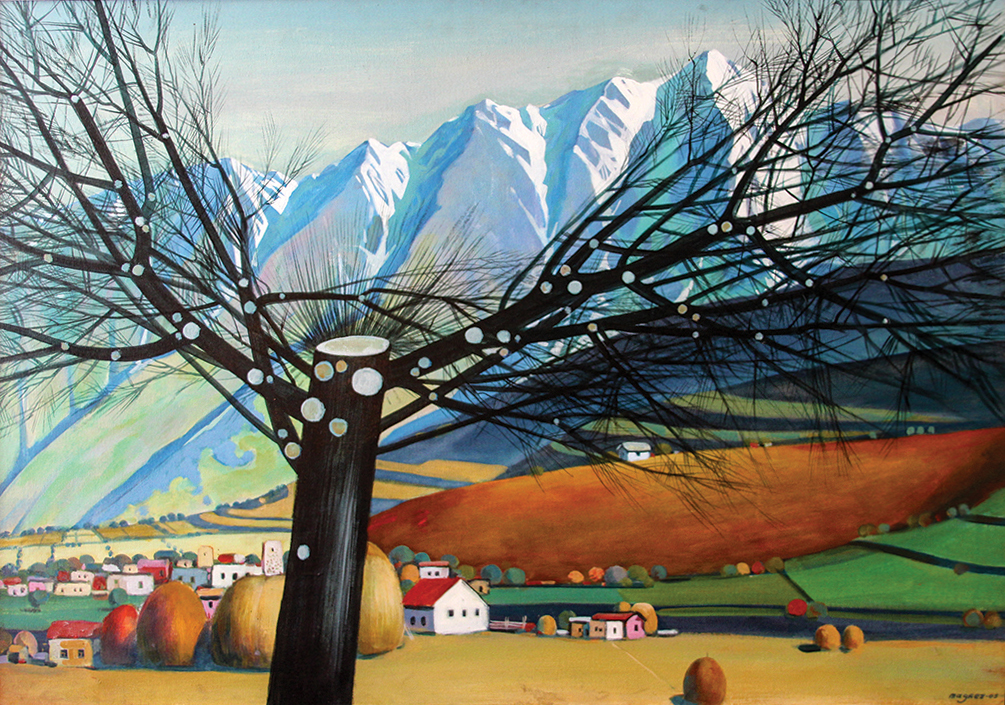 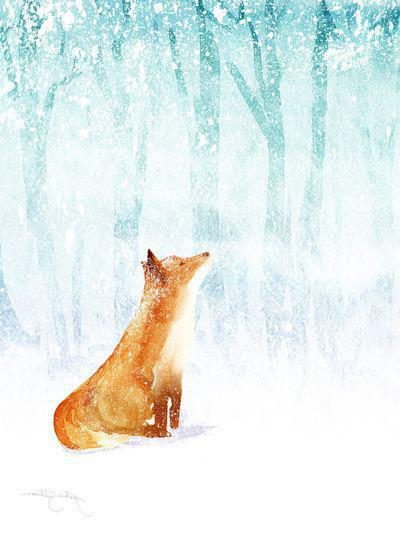 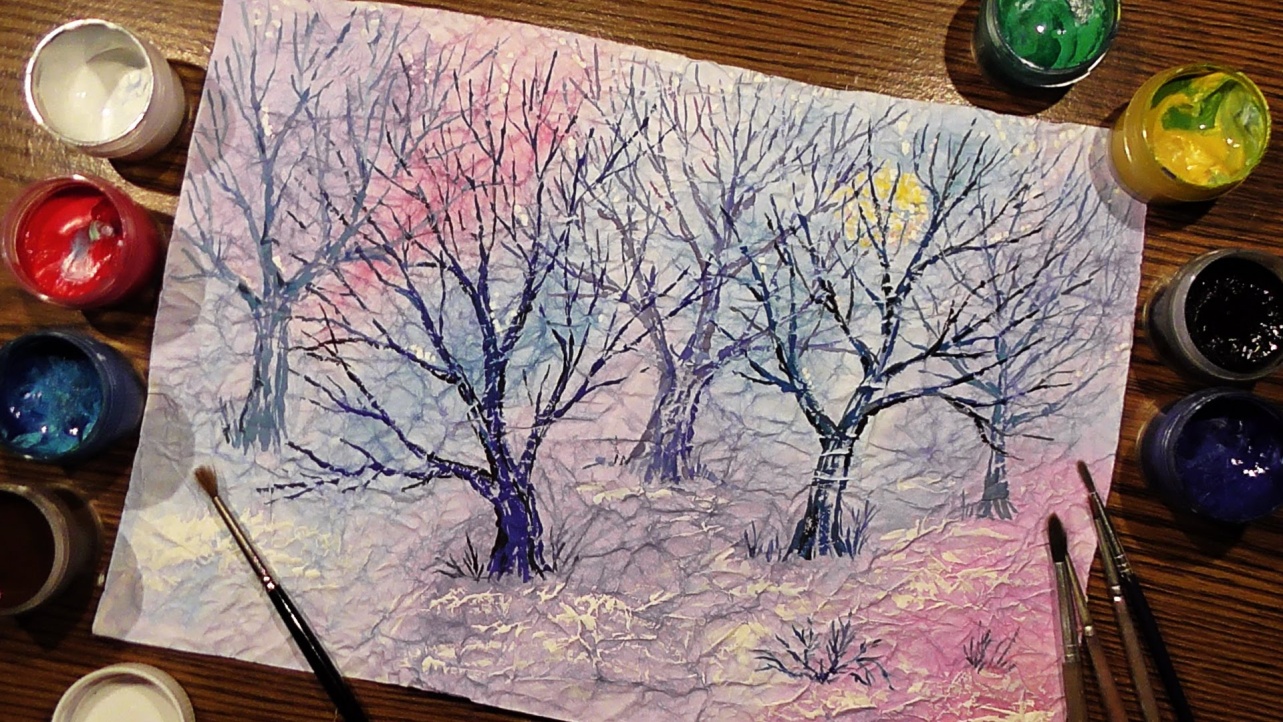 Зима
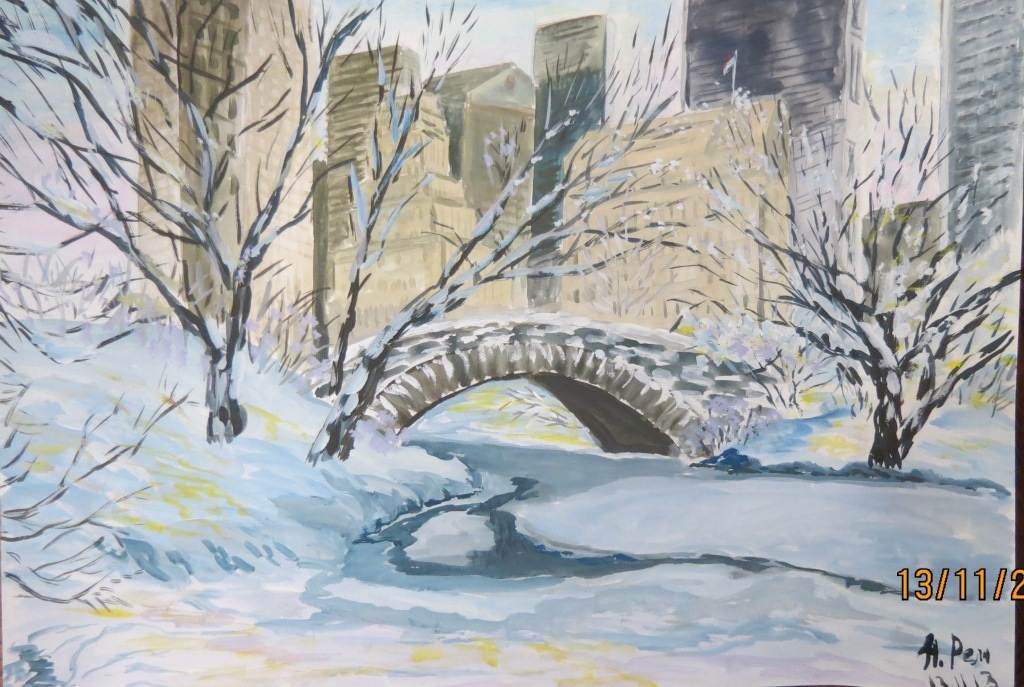 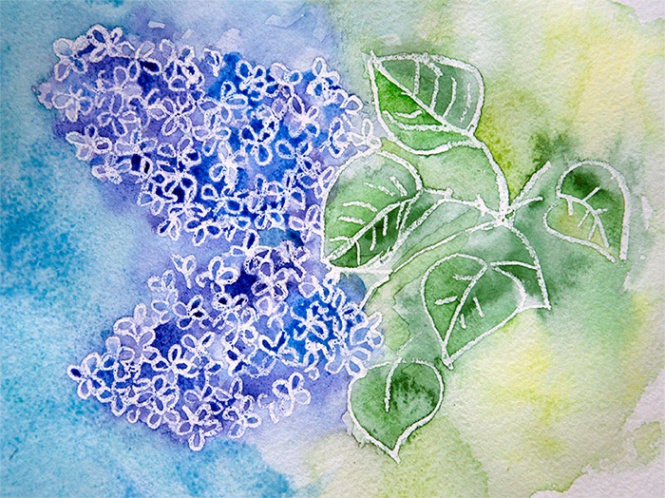 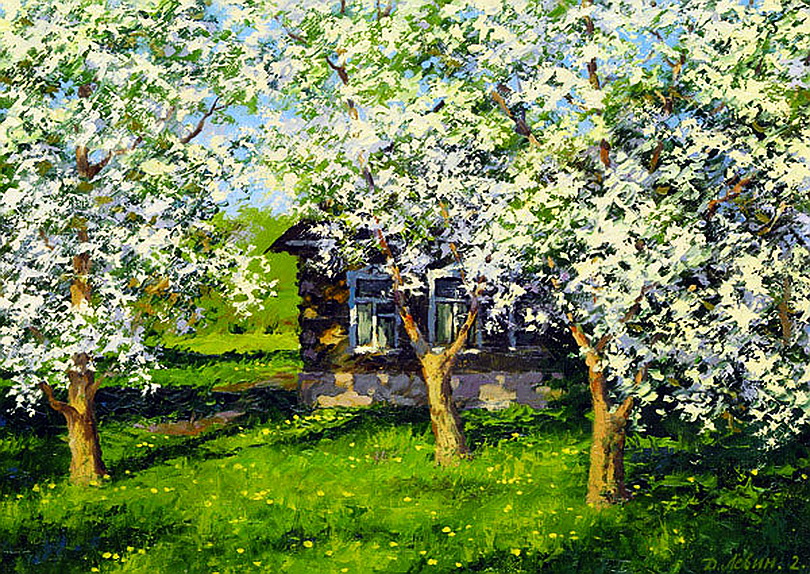 Весна
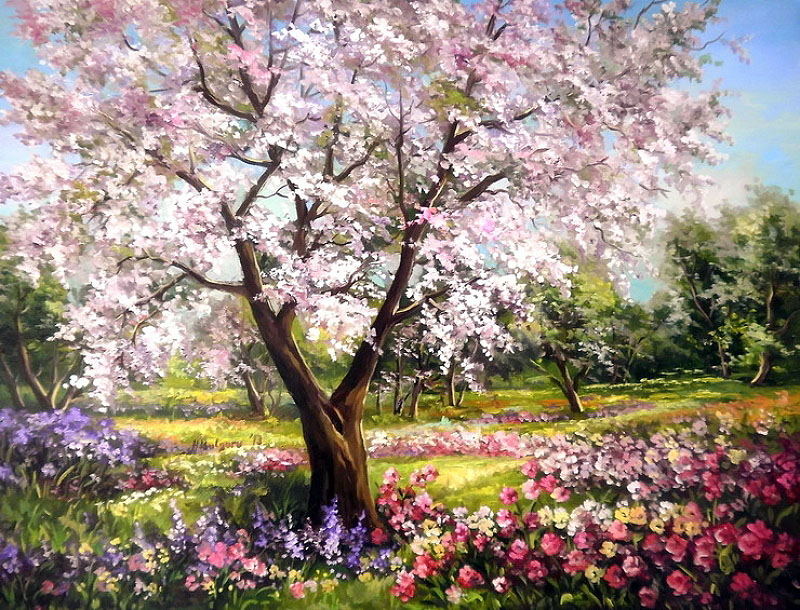 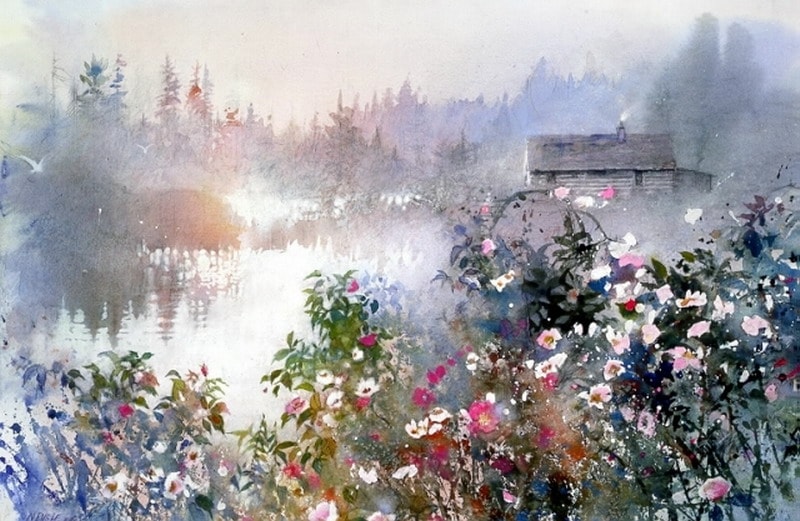 Лето
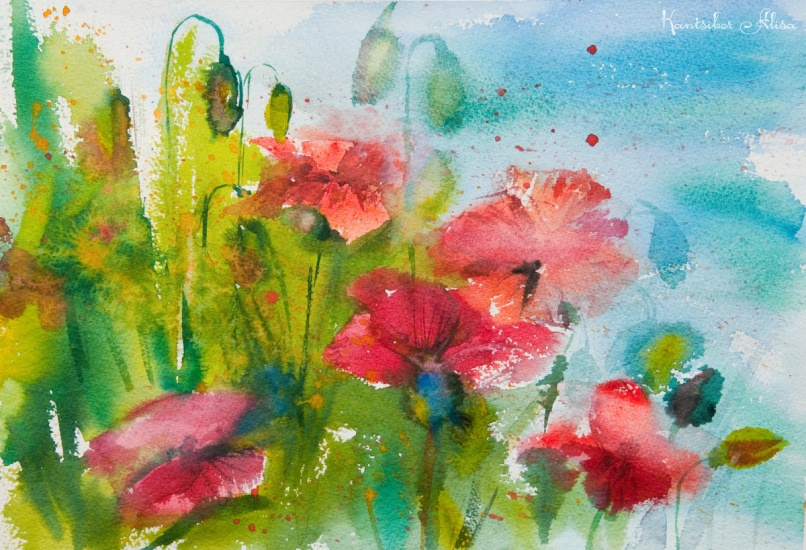 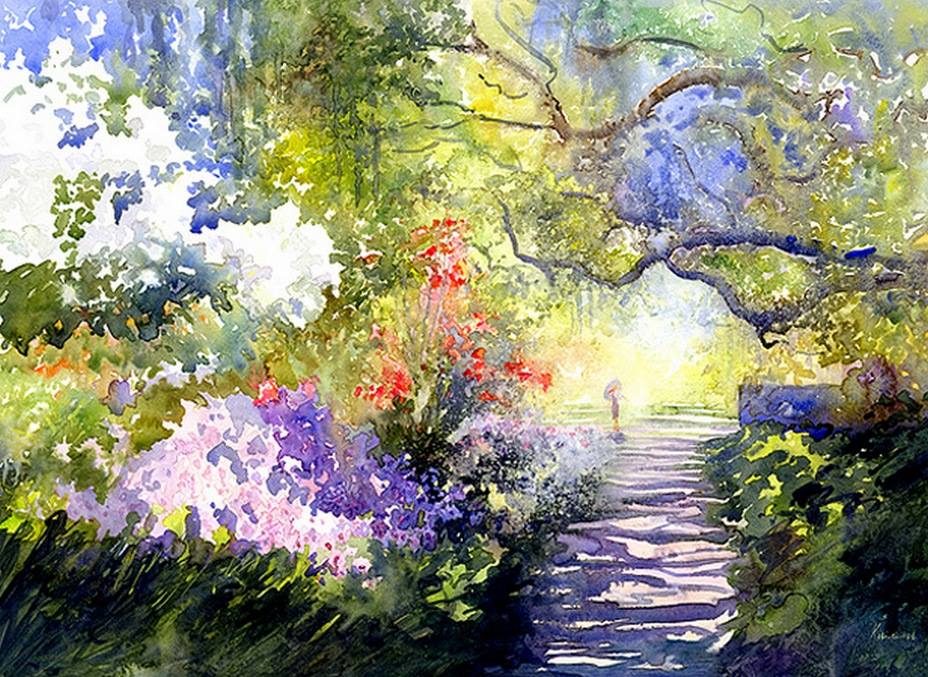 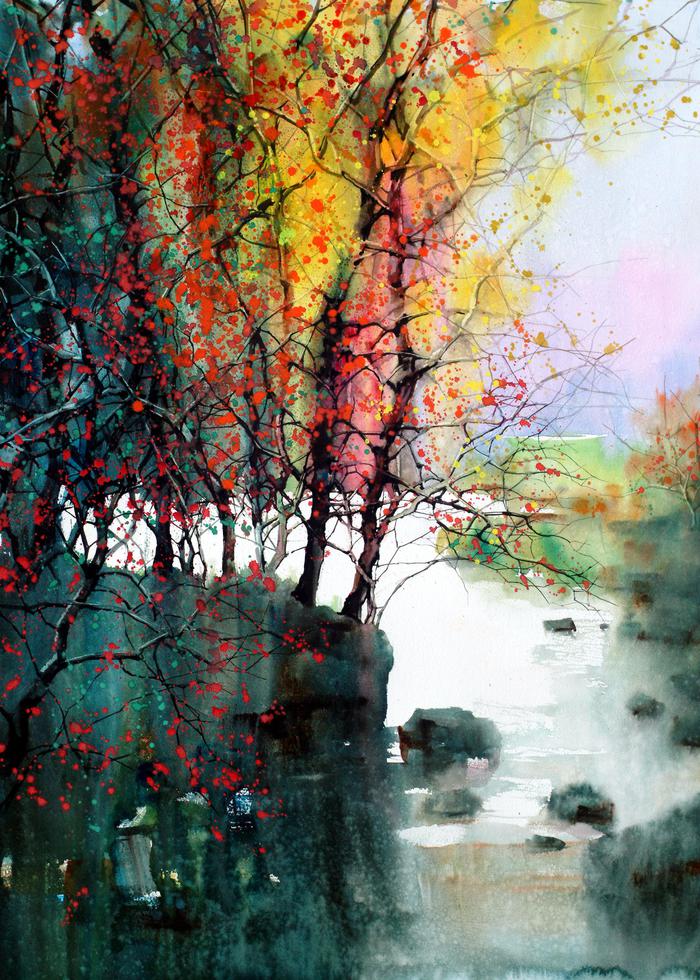 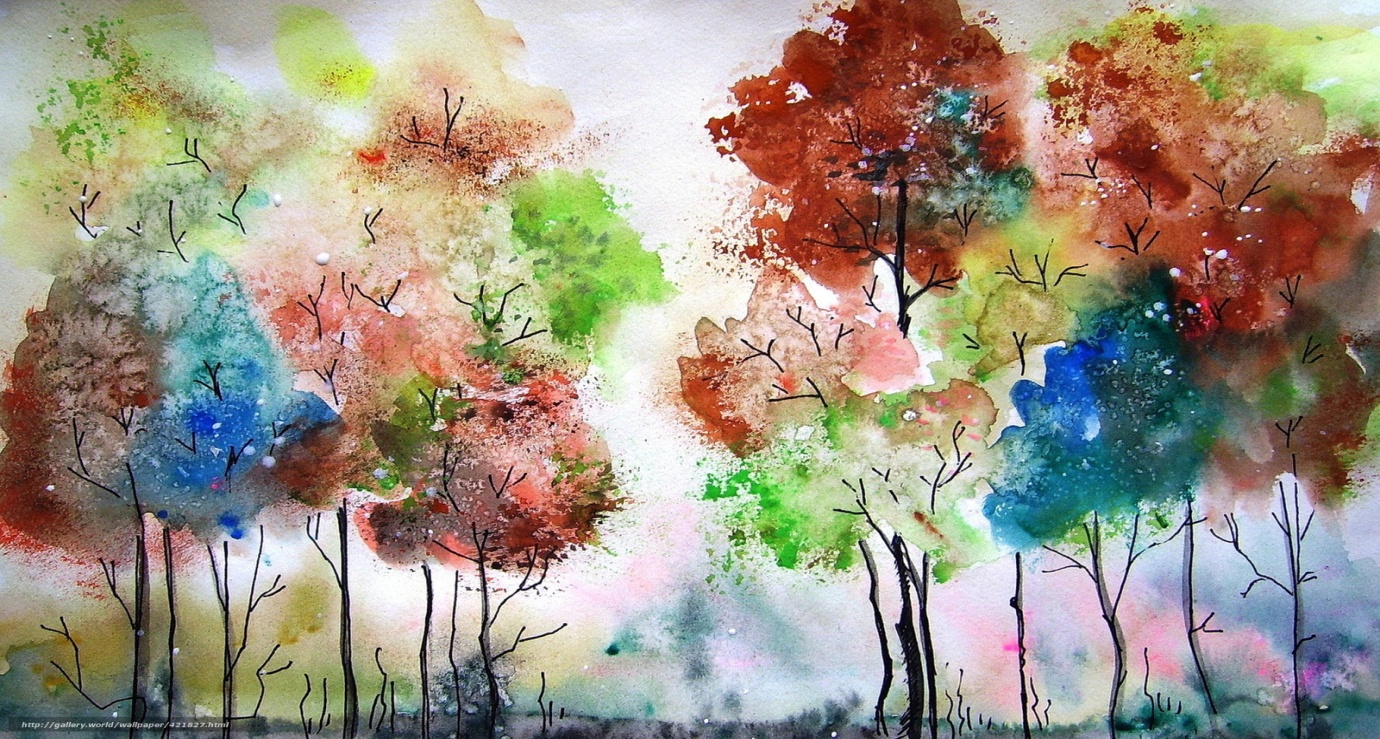 Осень
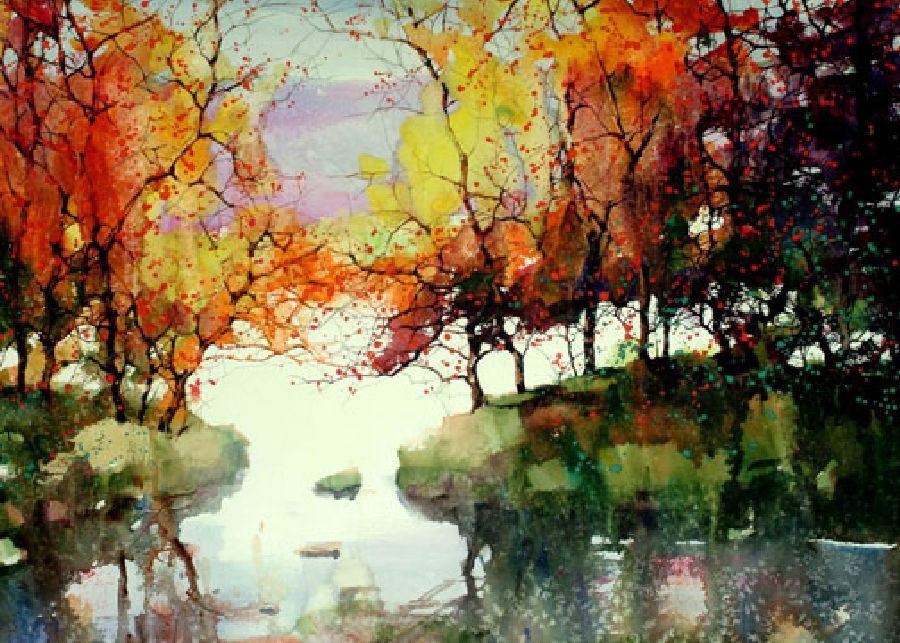